Unidad 4

ORDEN DE LAS PALABRAS
LECCIONES
1. Puntuación 
2. Conectores
3. Pronombres Preposiciones y Verbos
Unidad 4. Orden de las Palabras 
Lección 2. Conectores
CONECTORES
 Son palabras que sirven para enlazar ideas (enunciados, oraciones, frases, párrafos) para que la comunicación sea efectiva.
Unidad 4. Orden de las Palabras 
Lección 2. Conectores
LISTA Y CLASIFICACIÓN DE CONECTORES

ADITIVOS: Expresan suma de ideas.
NOCIÓN DE SUMA: y, además, también, asimismo, también, por añadidura, igualmente. 
MATIZ INTENSIFICATIVO: encima, es más, más aún.
GRADO MÁXIMO: incluso, hasta, para colmo.
http://commonweb.unifr.ch/artsdean/pub/gestens/f/as/files/4740/25247_170038.pdf
Unidad 4. Orden de las Palabras 
Lección 2. Conectores
OPOSITIVOS: Expresan diferentes relaciones de contraste entre enunciados.
CONCESIÓN: con todo, a pesar de todo, aun así, ahora bien, de cualquier modo, al mismo tiempo.
RESTRICCIÓN: pero, sin embargo, no obstante, en cierto modo, en cierta medida, hasta cierto punto, si bien, por otra parte, empero.
EXCLUSIÓN: por el contrario, en cambio.
http://commonweb.unifr.ch/artsdean/pub/gestens/f/as/files/4740/25247_170038.pdf
Unidad 4. Orden de las Palabras 
Lección 2. Conectores
CAUSATIVOS-CONSECUTIVOS: Expresan relaciones de causa o consecuencia entre los enunciados.
CONSECUTIVOS: por tanto, por ende, por consiguiente, de ahí que, en consecuencia, así pues, por lo tanto, por eso, por lo que sigue, por esta razón, entonces, entonces resulta que, de manera que.
CAUSALES: porque, pues, puesto que, ya que, a causa de, visto que, dado que, como, considerando que, a causa de, por culpa de.
http://commonweb.unifr.ch/artsdean/pub/gestens/f/as/files/4740/25247_170038.pdf
Unidad 4. Orden de las Palabras 
Lección 2. Conectores
COMPARATIVOS: Subrayan algún tipo de semejanza entre los enunciados.
Del mismo modo, igualmente, análogamente, de modo similar.
http://commonweb.unifr.ch/artsdean/pub/gestens/f/as/files/4740/25247_170038.pdf
Unidad 4. Orden de las Palabras 
Lección 2. Conectores
REFORMULATIVOS: Indican que un enunciado posterior reproduce total o parcialmente, bajo otra forma, lo expresado en uno o más enunciados anteriores.
EXPLICACIÓN: es decir, o sea, esto es, a saber, en otras palabras, de hecho.
RECAPITULACIÓN: en resumen, en resumidas cuentas, en definitiva, en suma, total, en una palabra, en otras palabras, dicho de otro modo, en breve, en síntesis, recapitulando, brevemente, en pocas palabras, globalmente, en conjunto, recogiendo lo más importante, así pues, como se ha dicho.
EJEMPLIFICACIÓN: por ejemplo, así, así como, verbigracia, por ejemplo, particularmente, en particular, específicamente, incidentalmente, para ilustrar, en el caso de, vale la pena decir, hay que hacer notar, conviene destacar, lo más importante, la idea central es, en efecto, efectivamente.
CORRECCIÓN: mejor dicho, o sea, bueno.
http://commonweb.unifr.ch/artsdean/pub/gestens/f/as/files/4740/25247_170038.pdf
Unidad 4. Orden de las Palabras 
Lección 2. Conectores
ORDENADORES: Señalan las diferentes partes del texto.
COMIENZO DE DISCURSO: bueno, bien (en un registro coloquial): ante todo, para comenzar, primeramente (en un registro más formal), antes de nada, primero.
TRANSICIÓN: por otro lado, por otra parte, en otro orden de cosas, a continuación, después, luego, además, con respecto a, en cuanto a, acerca de, otro punto es, por lo que se refiere a.
DIGRESIÓN: por cierto, a propósito, a todo esto.
TEMPORALES: después (de), después (que), luego, desde (que), desde (entonces), a partir de.... antes de, antes que, hasta que, en cuanto, al principio, en el comienzo, a continuación, inmediatamente, temporalmente, actualmente, finalmente, por último, cuando, al mismo tiempo, anteriormente, acto seguido, más adelante, más tarde.
CIERRE DE DISCURSO: en fin, por último, en suma, finalmente, por fin, al final, terminando, para resumir, en conclusión, para finalizar, así pues, en definitiva.
http://commonweb.unifr.ch/artsdean/pub/gestens/f/as/files/4740/25247_170038.pdf
Unidad 4. Orden de las Palabras 
Lección 2. Conectores
Y fuimos a comer pan y vimos a Laura y nos esperó con su perrito y tomamos café y el café estaba delicioso y recordamos el café de mi abuelita pero esa fue otra historia y luego la cuento entonces pagamos el café y no teníamos tanto dinero pero Juan nos prestó dinero y él trabaja en la tienda de la esquina y es una tienda roja y venden zapatos y y y y y y….
Cuando fuimos a comer pan vimos a Laura. Ahí nos esperó con su perrito y tomamos café. Por cierto,  el café estaba delicioso. Eso nos hizo recordar al café de mi abuelita; sin embargo, esa plática fue otra historia que luego la cuento. Al terminar pagamos el café, pero no teníamos tanto dinero. Consecuentemente Juan nos prestó dinero porque él trabaja, justo en la tienda de la esquina; es la tienda roja en donde venden zapatos. Después…
Unidad 4. Orden de las Palabras 
Lección 2. Conectores
Y Dios es bueno y puede escuchar mi oración y por eso debes arrepentirte y Dios es maravilloso y me ha salvado en Cristo y yo oré el otro día y luego me fui con mucha paz porque primero oré y Dios entonces me pidió obediencia pero sé que si espero en paz y mi Dios es bueno y y y y y
Dios es bueno, por eso él escucha mi oración. En especial, Dios es maravilloso, pues me ha salvado en Cristo. Entonces tú también debes arrepentirte. Como yo, que el otro día oré y tuve paz para seguir adelante. Primero oré, después entendí que debía obedecer.  Una manera de obedecer es esperar en paz porque Dios es bueno. Además…
Unidad 4. Orden de las Palabras 
Lección 2. Conectores
Mejorar el uso de conectores 
* leer, poner atención, tener la intención de mejorar. 
Ej. La Biblia
Unidad 4. Orden de las Palabras 
Lección 2. Conectores
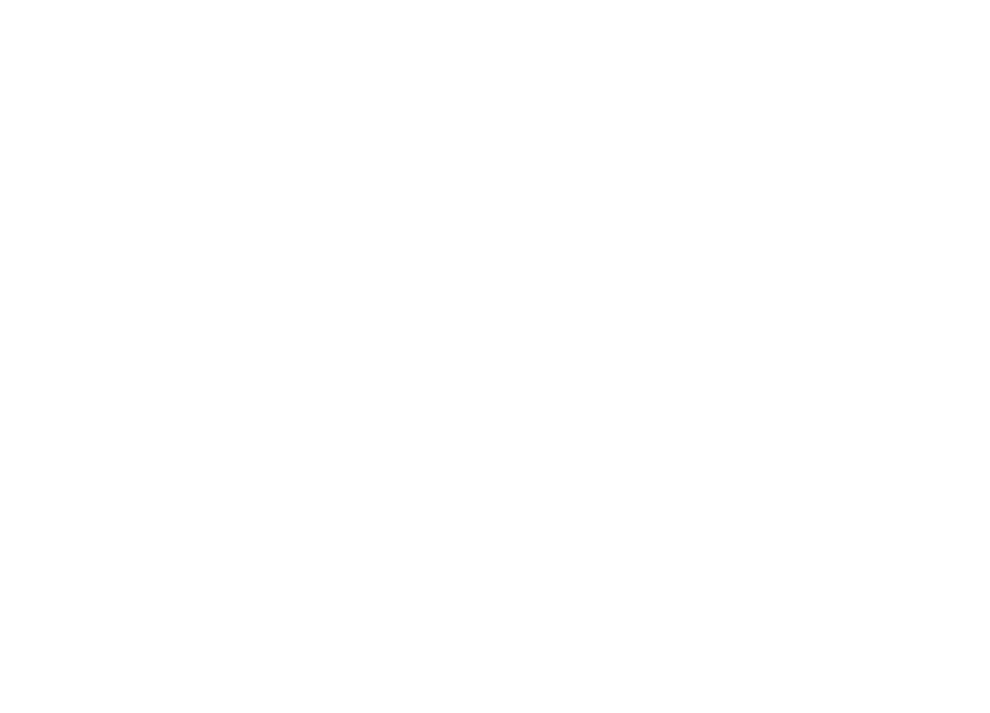 Lucas 1:1-4 (RVC) 
Excelentísimo Teófilo: Muchos han tratado ya de relatar en forma ordenada la historia de los sucesos que ciertamente se han cumplido entre nosotros, tal y como nos los enseñaron quienes desde el principio fueron testigos presenciales y ministros de la palabra. Después de haber investigado todo con sumo cuidado desde su origen, me ha parecido una buena idea escribírtelas por orden, para que llegues a conocer bien la verdad de lo que se te ha enseñado.
Unidad 4. Orden de las Palabras 
Lección 2. Conectores
TAREAS TRANSFORMADORAS
U4. T2. 
a. Identificar los conectores de los capítulos 2 al 10 de Génesis.